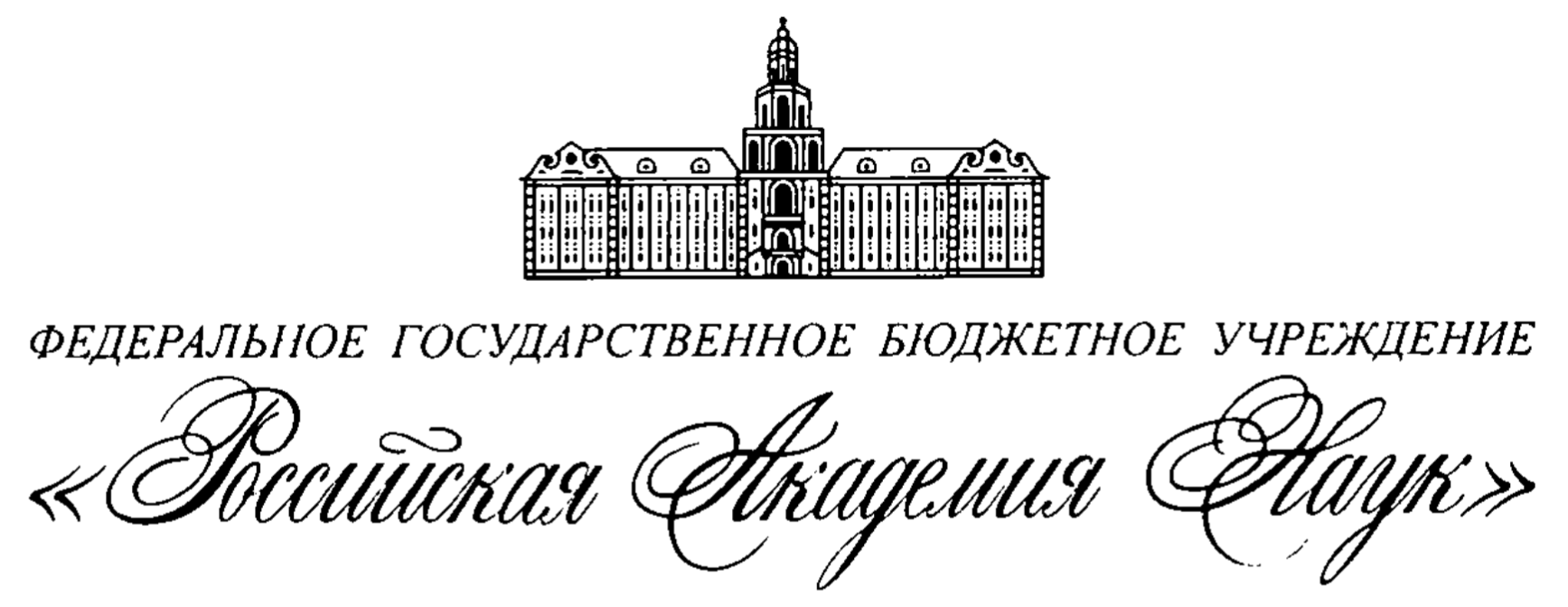 Совет РАН
«Релятивистская ядерная физика и физика тяжелых ионов»
Тяжелые ионы в науке и технике
Программа заседаний с комментариями
Ю.Ц. Оганесян / ОИЯИ
Доклад на заседание Совета РАН
28 июня, 2025 г., Санкт-Петербург.
акад. В. Д. Кекелидзе
Комлекс NICA
Физическая  Программа
член-кор. Э. Э. Боос
ФИЗИКА  ЧАСТИЦ
Проблемы  и  Перспективы
Y
НОВЫЕ ЯДРА

Элементы и Изотопы
Пределы масс ядер
Синтез элементов  с Z > 118
Эксперименты на ускорителях:RIKEN (Japan)  
	LBNL Berkeley (USA) and JINR (Dubna), cкоро GANIL 

     a) RIKEN Реакция 248Сm + 51V → 295119 + 4n 
     b) LBNL Реакция     249Сf + 50Ti → 295120 + 4n      
      с) JINR Реакция     249Bk + 50Ti → 295119 + 4n 
                                                             and 
                                                      249Cf + 50Ti → 295120 + 4n
T1/2 = 320 d
Прогресс:    ΔZ = 1- 2, 
                       ΔA = 1
Reactions of Synthesis Elements 119 and 120
Experiments with livermorium (Z=116)
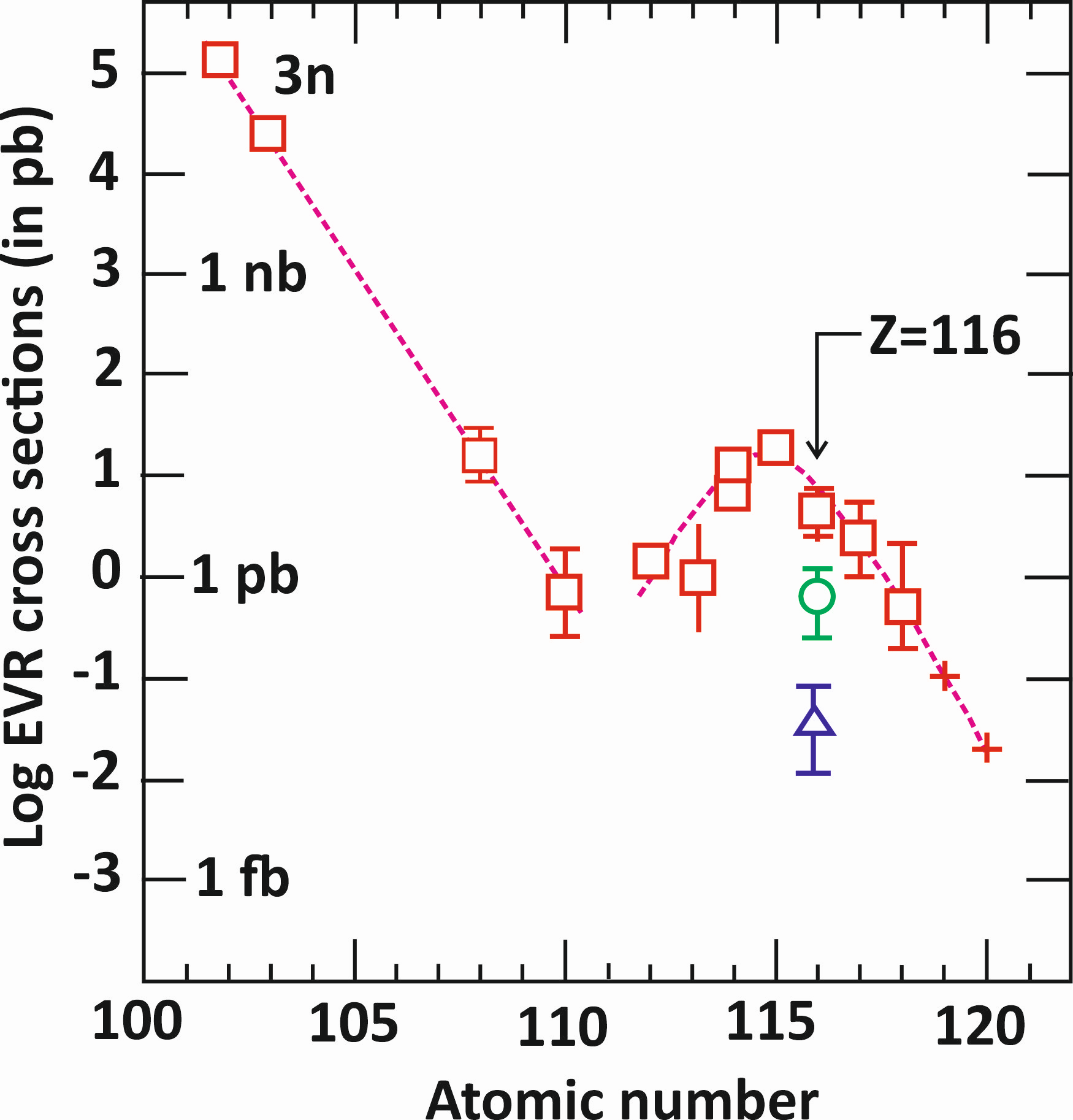 48Сa
249Bk + 50Ti → 295119 + 4n
50Ti
54Cr
EC [T1/2=320 d]
→
249Cf + 50Ti → 295120 + 4n
→
α [T1/2~ 100 y]
+
+
Cостояние дел
a) RIKEN        Реакция 248Сm + 51V → 295119 + 4n 
Эксперимент закончен: Время облучения – 428 d
                                                σ(Z=119) ≤ 0.005 pb, at E* = 42 MeV

    b) LBNL             Реакция 249Сf + 50Ti → 295120 + 4n 
Готовы облучать  1год.   Надежда на 1-2 события в 2025/2026 гг 
  
      с) JINR              Реакция 249Bk + 50Ti → 295119 + 4n 
В ожидании наработки 249Bk и иготовления мишени. План: поставка мишени 2025/начало 2026 гг. Эксперимент 2026 гг. 

        d) GANIL. Пуск сепаратора S3 – 2026. Эксперимент 2027.
SHE Factory today
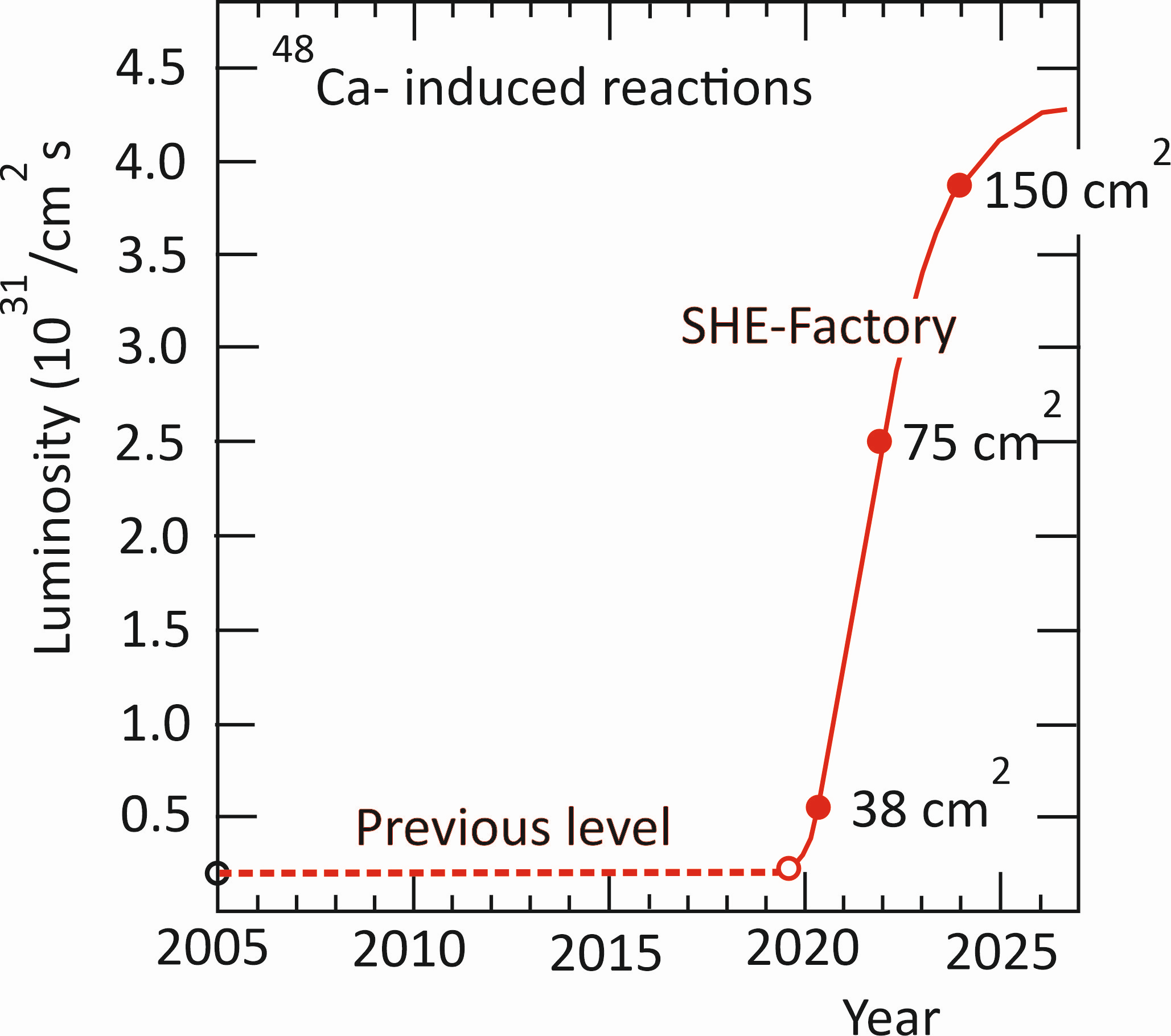 Target size
проф. А. В. Дуб
акад. Н. В. Завьялов
ПРОЕКТ ОИЯИ - РосАтом
«Синтез СТЭ»
 
Настоящее и Будущее
Новые нуклиды в продуктах распада изотопов Db
288
243Am + 48Ca → 115   + 3n
a
284
Db isotopes
113
a
Today, 13 isotopes is known.
280
48Ca-projectiles
111
a
276
Cold Fusion
209Bi-target
109
a
272
107
N = 153
N = 163
a
257
268
268
Of-line
209Bi + 50TI →   105  + 2n
105
EC
105
a
T1/2=1.5 s
268
a
T1/2=30 h
253
104
103
EC
264
a
SF
103
249
α?
101
101
264
Super symmetric 
SF Is expected
102
α?
249
SF
100
a
243Am target:      
          0.5 mg/cm2
         Total 150 mg
48Ca beam intensity
                  6 pµA

Production 
              268Db ~ 50/d
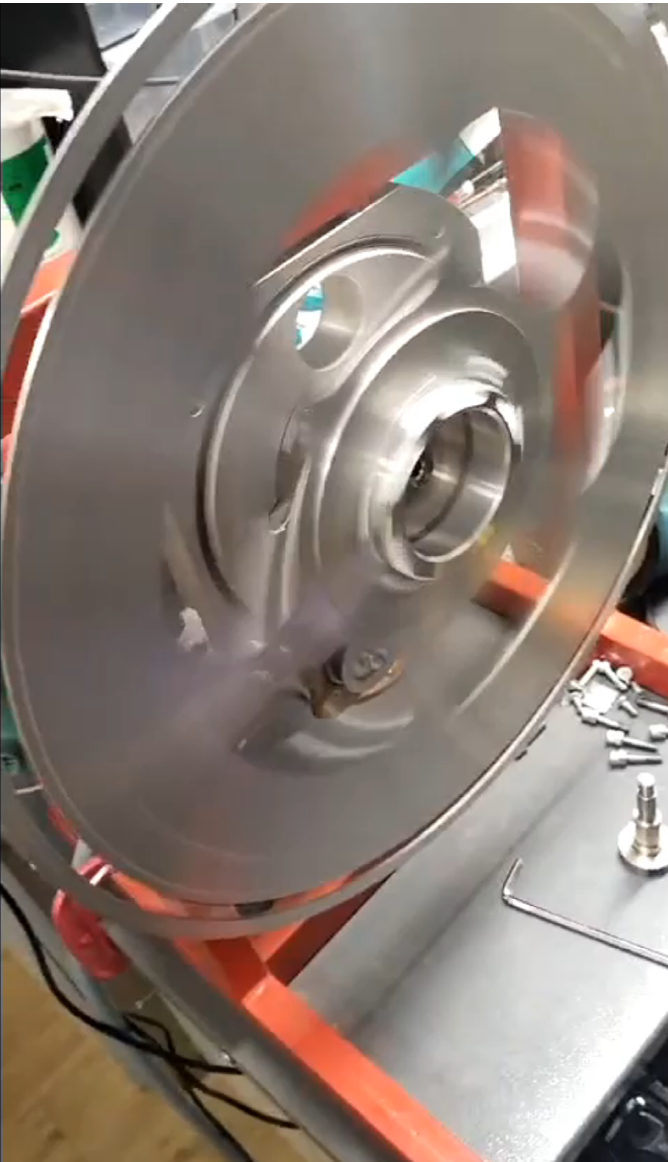 288
243Am + 48Ca → 115   + 3n
a
284
113
a
280
111
a
276
109
Rf isotopes
a
48Ca-induced
reaction
272
Cold Fusion
209Bi-target
Today, 14 isotopes is known.
107
a
268
TEC =30 h
105
254
268
TSF ≈ 1 s
TSF = 23 µs
206Pb + 50TI →   104  + 2n
104
N = 150
β2 = 0.25
N = 164
β2 = 0.22
268Db
Neutron shells in deformed nuclei
EC
E (keV)
500
6+
230
4+
70
2+
0+
268Rf
β2 (th) = 0.22
Y
ФИЗИКА И ХИМИЯ
Тяжелых и Сверхтяжелых
АТОМОВ
“Relativistic effect” in the electronic structure 
of the heaviest elements
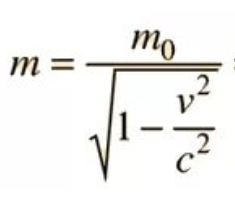 4.0
m/m0
Z=174
3.0
R
Z=118
2.0
114
Au
standard
NR
1.0
0.4
0.6
0.8
0.2
1.0
0.0
v/c
[Speaker Notes: In fact, changes in the Periodic Table may appear much earlier than reaching the critical field due to the so-called “relativistic effect" in the electronic structure of atoms. Indeed, as the atomic number increases, the speed of all orbital electrons increases also. From the theory of relativity it is known that as the particle approaches the speed of light, its relativistic mass increases.This effect will be greatest for electrons closest to the nucleus where electrons have highest speed. As will follow, the “relativistic effect” will lead to compression of the internal orbits, which will affect entire electronic structure of the atom.]
Noble gases
P. Schwerdtfeger, W. Nazarewicz et al. 
2020-2023
Og
boiling
relativistic
melting
room 
temperature
Temperature  (K)
V. Pershina, V. Shabaev et al 2023
Rn
Xe
Kr
Ar
Ne
He
Atomic number
SC GAS-FIELD RECOIL SEPARATOR GASSOL.
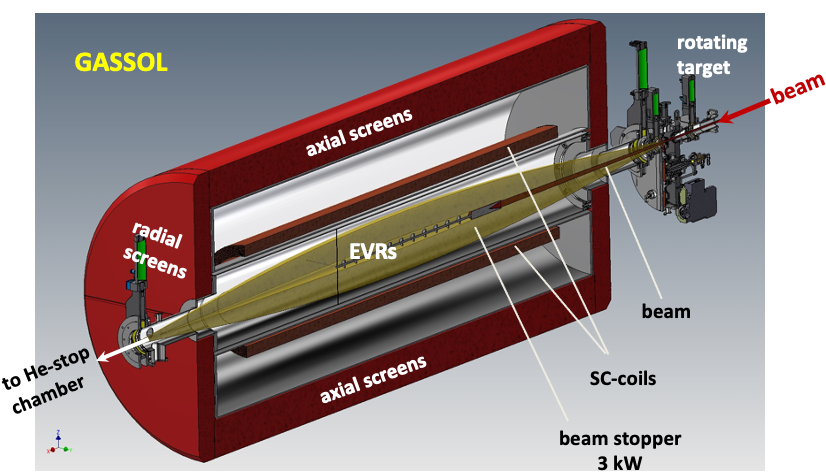 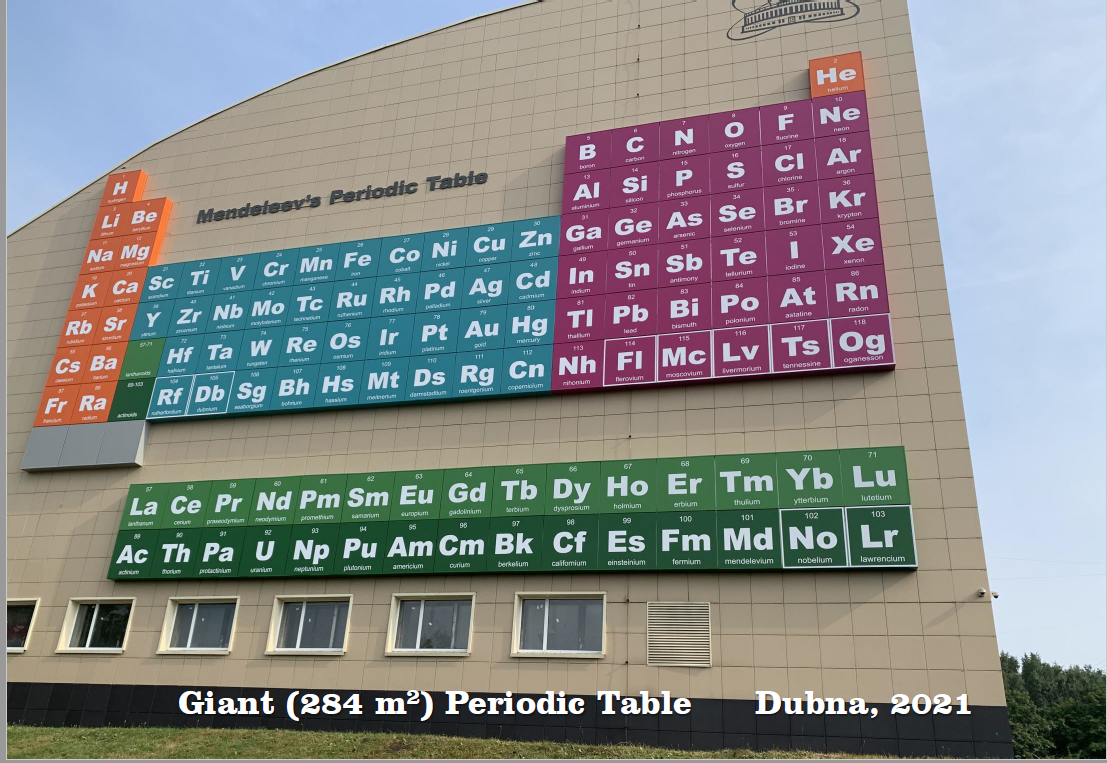 Will Element 118 be a Noble Gas?
121
Transactinides
Chtmistry  Dubnium (Z=105)
Relativistic effect in 
chemical similarity of 
trio Db / Ta / Nb
105
α→
α→
α→
α→
α→
268Db
30 h
268
Liquid chemistry 
of transactinide
Db
Nuclear structure
N=164  even-even 
deformed nucleus
α
SF
EC
268
264
Rf
Lr
α
SF
SF
Super - symmetric
spontaneous fission,
fission neutrons, TKE
EC
264
No
Nuclear structure
N=162  even-even 
deformed nucleus
SF
СТРУКТУРА  ЯДЕР
в 
Свойствах и Превращениях
Структура ядер
Структура магических ядер 40-48Са и 208Pb
1. Experiments at the facilities:  JLab. FRIB, LHC and JINR

     a) Nuclear radii of 208Pb and 48Ca in e-scatt. ( SEBAF. JLab)
     b) Coulomb excitation of the 208Pb______  (FRIB, MSU)
      c) Alchemists of the 21st century _______(LHC, CERN)
      d) Nuclear fusion 208Pb with 40-48Ca___     (U-400< JINR)
      e)  Nuclear fission (theory)____________ Los Alamos)
Модельно независимые данные 
о структуре магических ядер
 
48Са и .208Pb
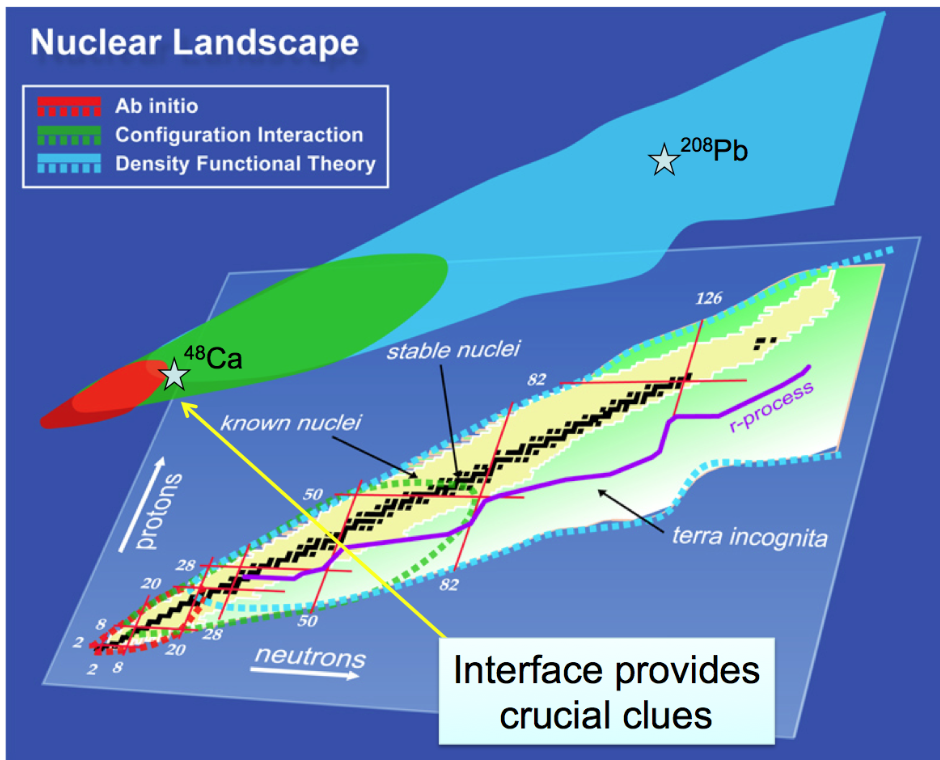 SHE
Модельно независимые данные 
о структуре магических ядер 48Са и .208Pb
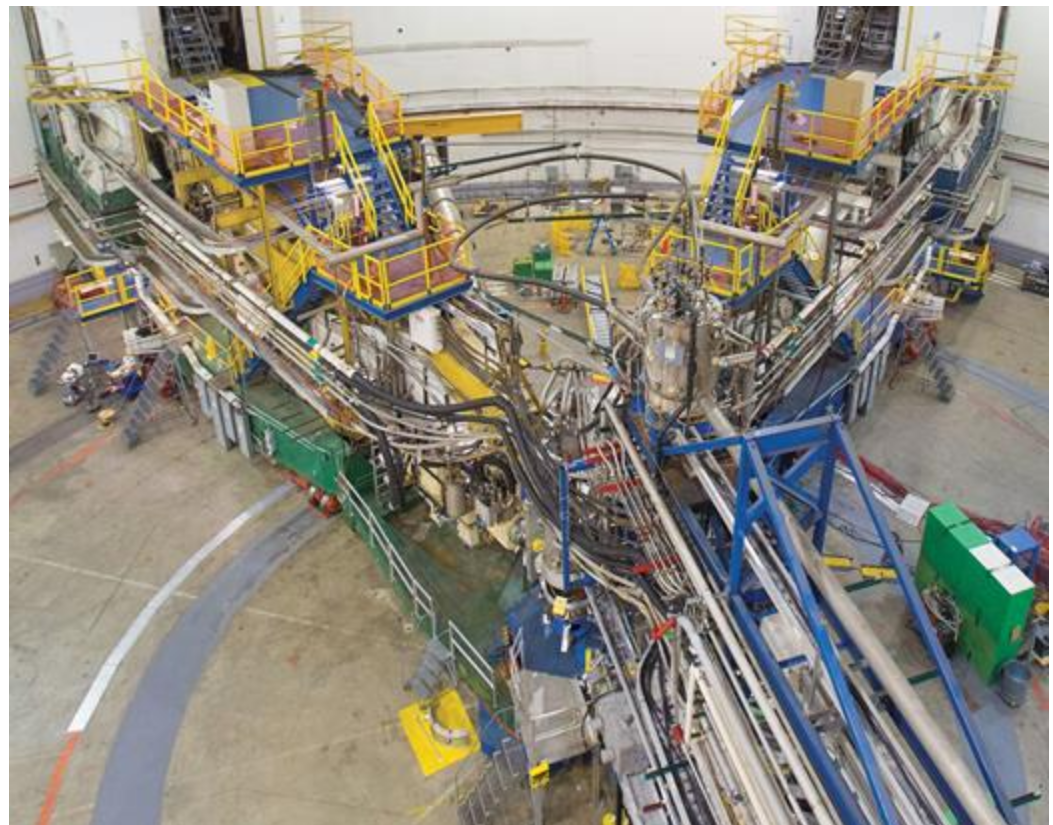 JLab, Hall A
Связь очень большого…                    с очень маленьким!
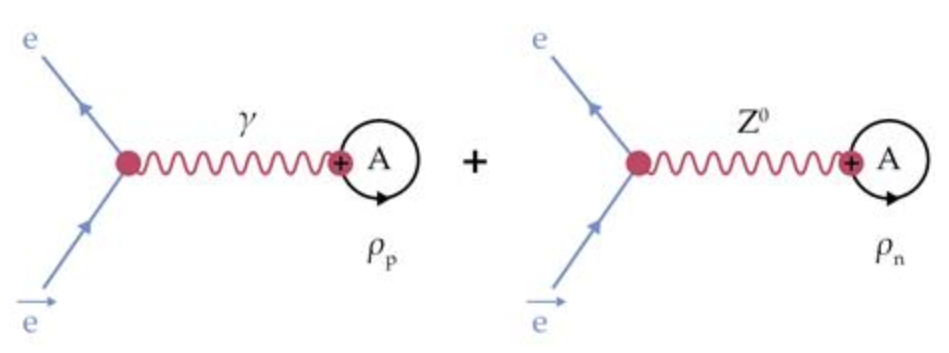 e
e
Электромагнитное
Слабое
e
e
ϒ
Z0
ρp
ρn
Модельно независимые данные о структуре магических ядер 48Са и 208Pb
«Толстокожий» свинец-208
The PREX Collaboration / PRL 126, 172502 (2021)
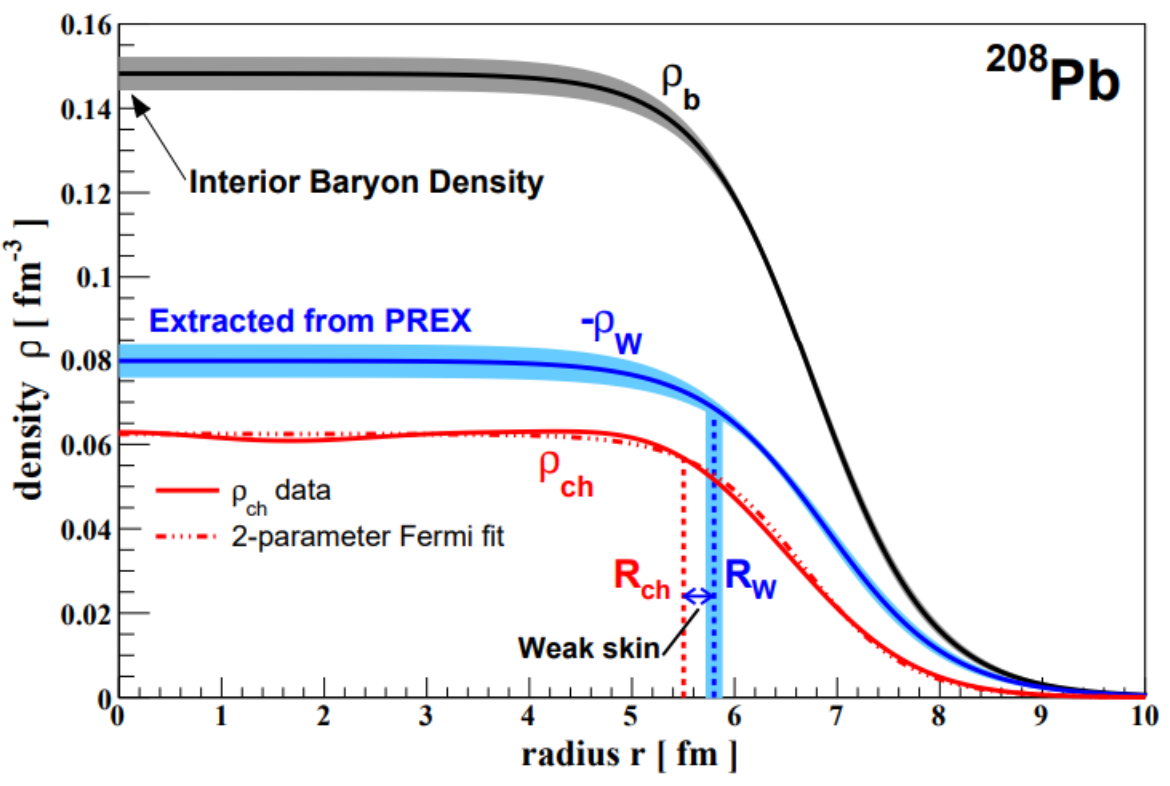 rskin = 0.28 ± 0.09 fm
Толщина нейтронного скин-слоя у ядерr 48Ca и 208Pb
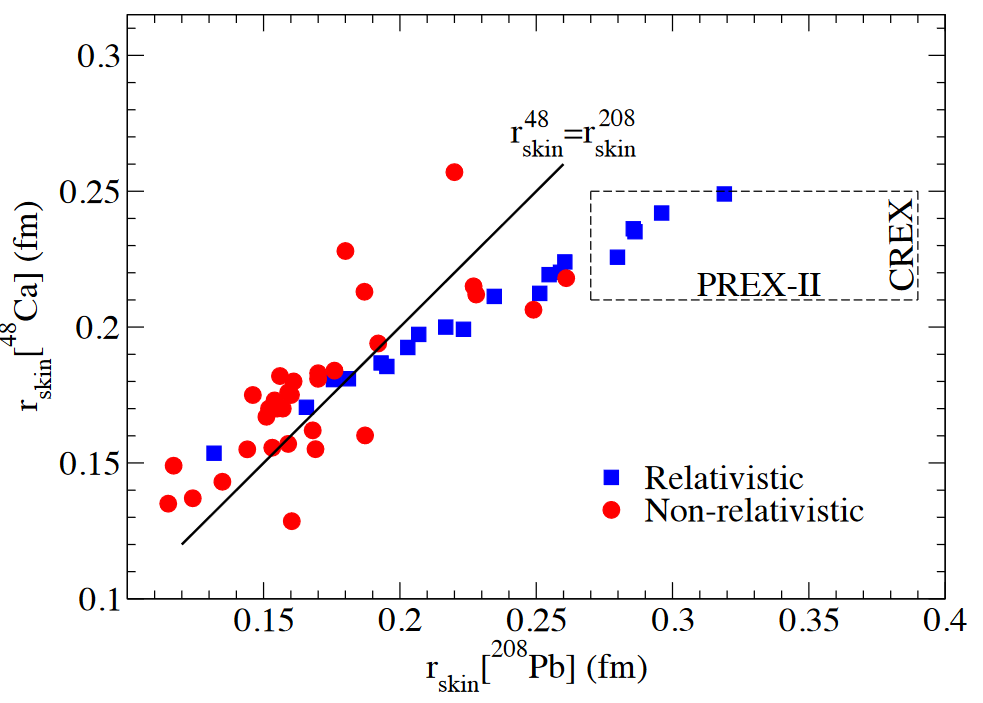 ??
G.D. Alkhazov et al. Nucl. Phys. A274 (1976) 443
<e,e’>
3.7
Ca – изотопы  (Z=20)
<p,p’>
R ~ r0·A1/3
rskin = 0.12 ± 0.026 fm
RW
3.6
Ядерные радиусы,  R (fm)
3.5
Зарядовый 
радиус,
/эксп/
3.4
26
24
28
22
30
16
18
20
Число нейтронов
Нейтроны
в
слиянии и делении 
тяжелых и магических ядер
Fusion of Magic Nuclei
+
208Pb
48Ca
0.10
0.08
neutros
нейтроны
0.06
Плотность ρ [fm-3]
>80%
0.04
1 fm
0.02
протоны
protons
0
5
0
8
4
3
6
1
10
9
7
2
Расстояние между центрами ядер [fm]
Fusion of Magic Nuclei
103
102
101
Fusion cross section  (mb)
100
10-1
40Ca + 208Pb
48Ca + 208Pb
10-2
10-3
-5
-10
0
10
5
-15
15
20
-20
Ecm – EC  (MeV)
I. Abdurahman et al., EPJ 242, 08008 (2024)
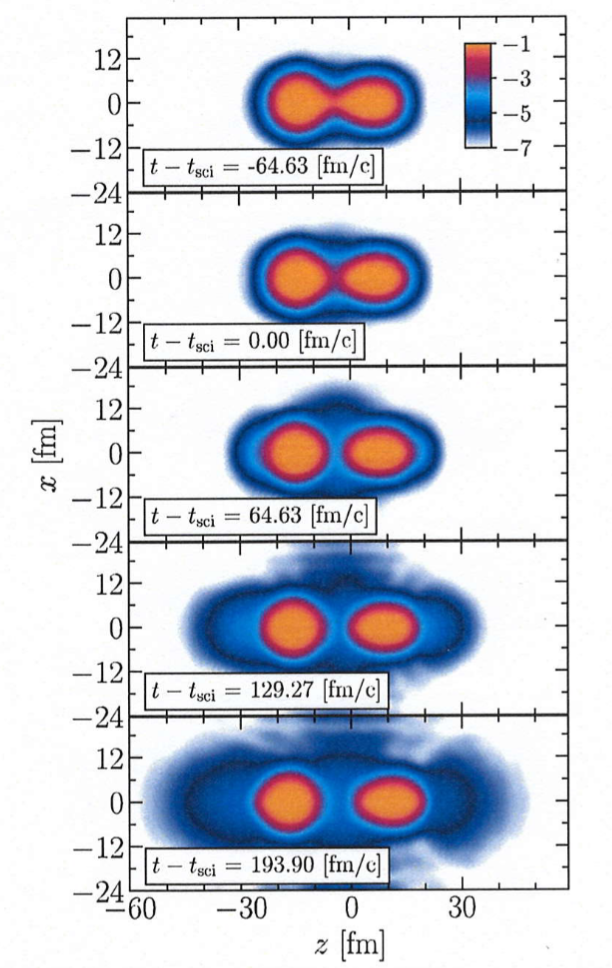 Microscopic evidence for scission neutrons
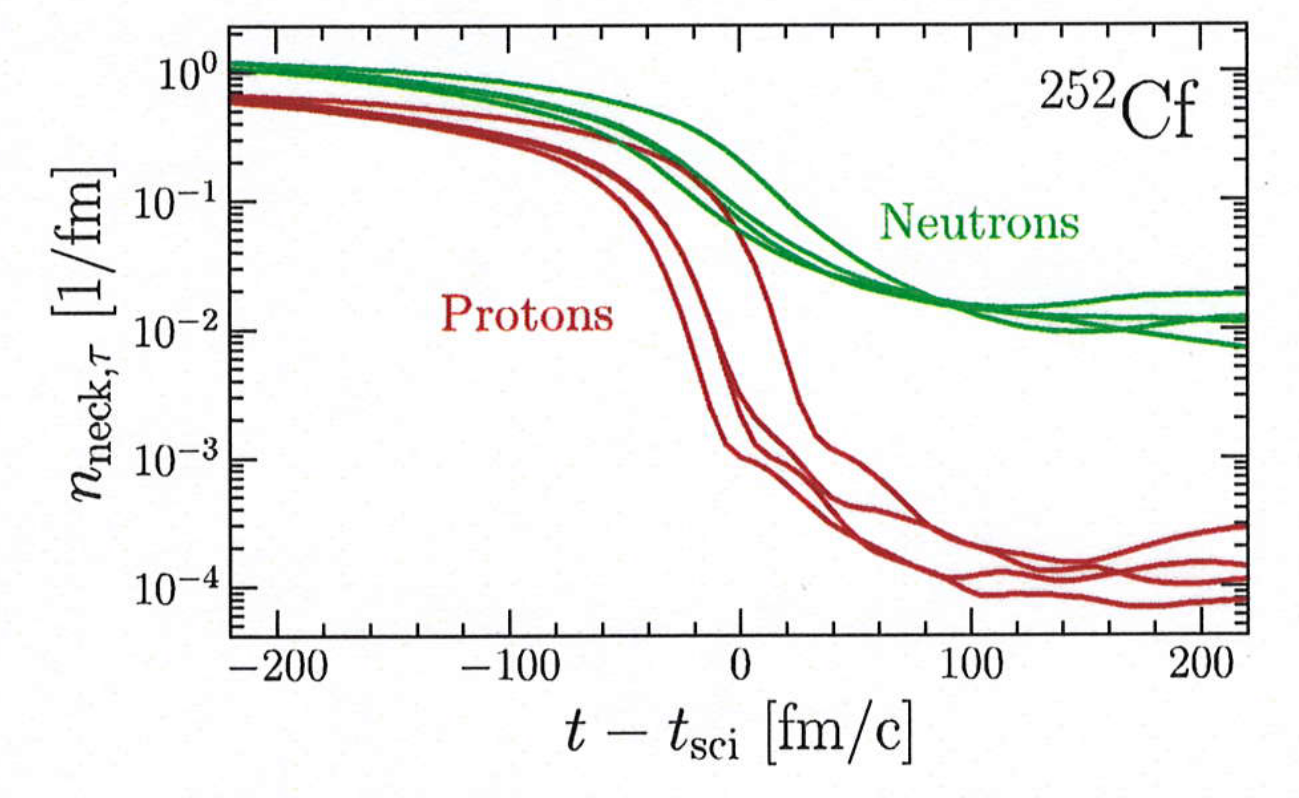 Spontaneous fission of 252Cf
Кулоновское возбуждение 
дважды магического ядра 208Pb
G.D. Alkhazov et al. Nucl. Phys. A274 (1976) 443
<e,e’>
3.7
Ca – изотопы  (Z=20)
<p,p’>
R ~ r0·A1/3
rskin = 0.12 ± 0.026 fm
RW
3.6
Ядерные радиусы,  R (fm)
3.5
Зарядовый 
радиус,
/эксп/
3.4
26
24
28
22
30
16
18
20
Число нейтронов
Deformation and Collectivity in Doubly Magic 208Pb
PRL 134, 062502 (2025)
Total γ-ray spectra from Coulomb excitation of 208Pb
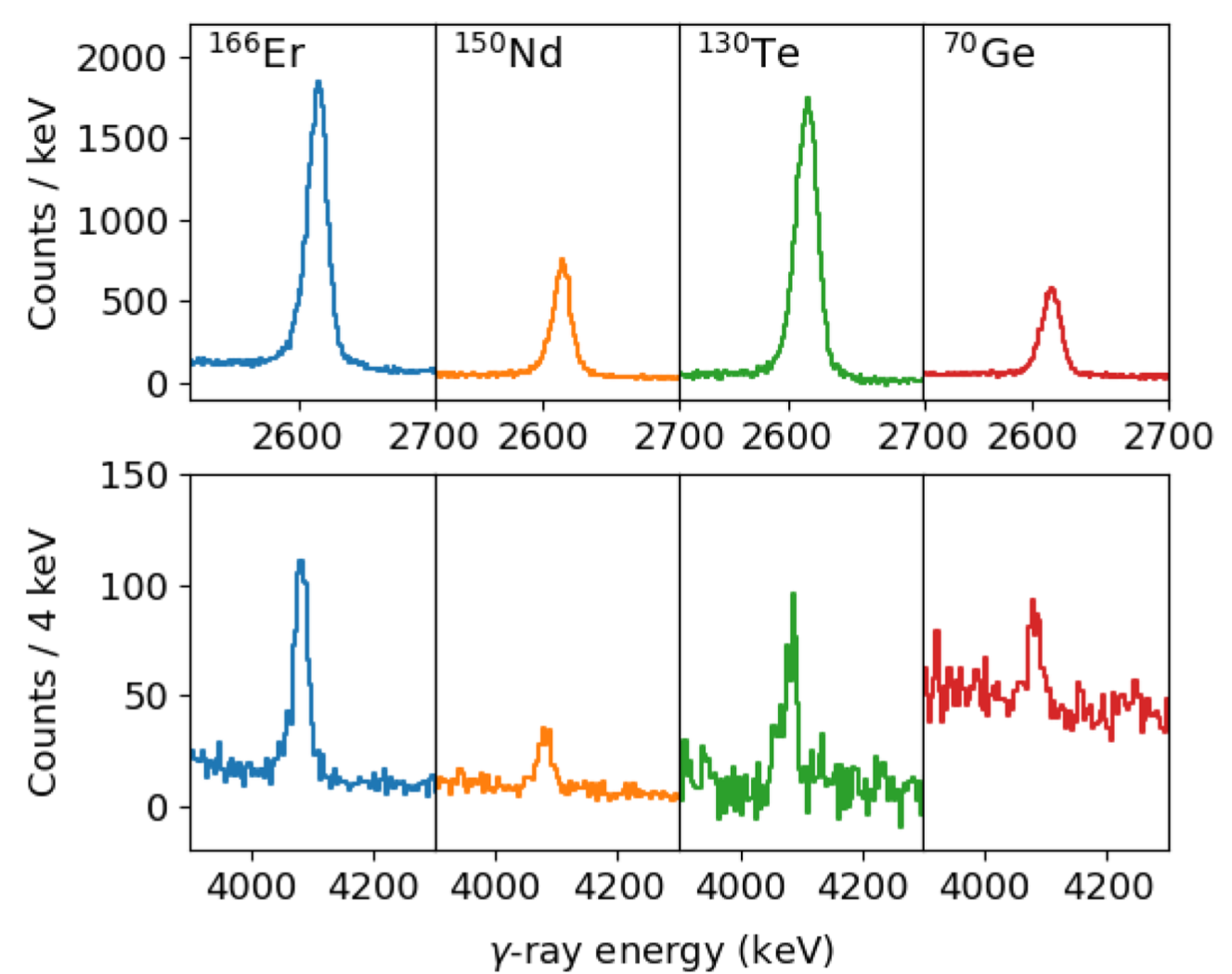 5.00
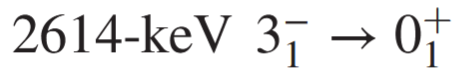 2+
Eꓬ  MeV
4.085 MeV
3-
2.50
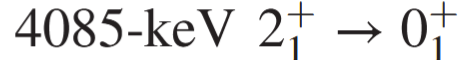 2.614 MeV
0
Induced by the beams of 166Er, 150Nd, 130Te, and 70Ge.
Алхимики 21-го века 

Трансмутация свинца в золото
на установке ALICE (CERN)
G.D. Alkhazov et al. Nucl. Phys. A274 (1976) 443
<e,e’>
3.7
Ca – изотопы  (Z=20)
<p,p’>
R ~ r0·A1/3
rskin = 0.12 ± 0.026 fm
RW
3.6
Ядерные радиусы,  R (fm)
3.5
Зарядовый 
радиус,
/эксп/
3.4
26
24
28
22
30
16
18
20
Число нейтронов
ALICE detects the transformation of lead into gold at the LHC
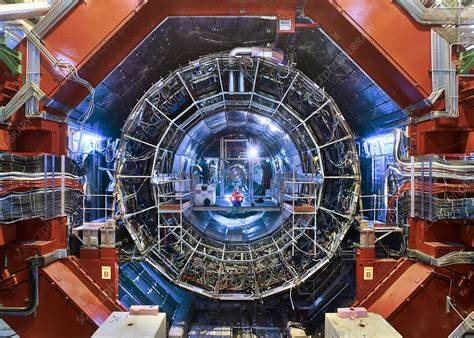 Проще было бы получать Au-изотопы в реакции фрагментации
ядер  208Pb (9Be; -3p; -n, -2n) 197Au,  196Au   при ELAB~ 50 MeV ·A
→
→
T1/2=2.7 d
stab
НЕЙТРОННО-ИЗБЫТОЧНЫЕ
 ЯДРА

Нейтронные Кластеры
Rapidly-rotating neutron star
Hyukjin Kwon and Kazuyuki 2025
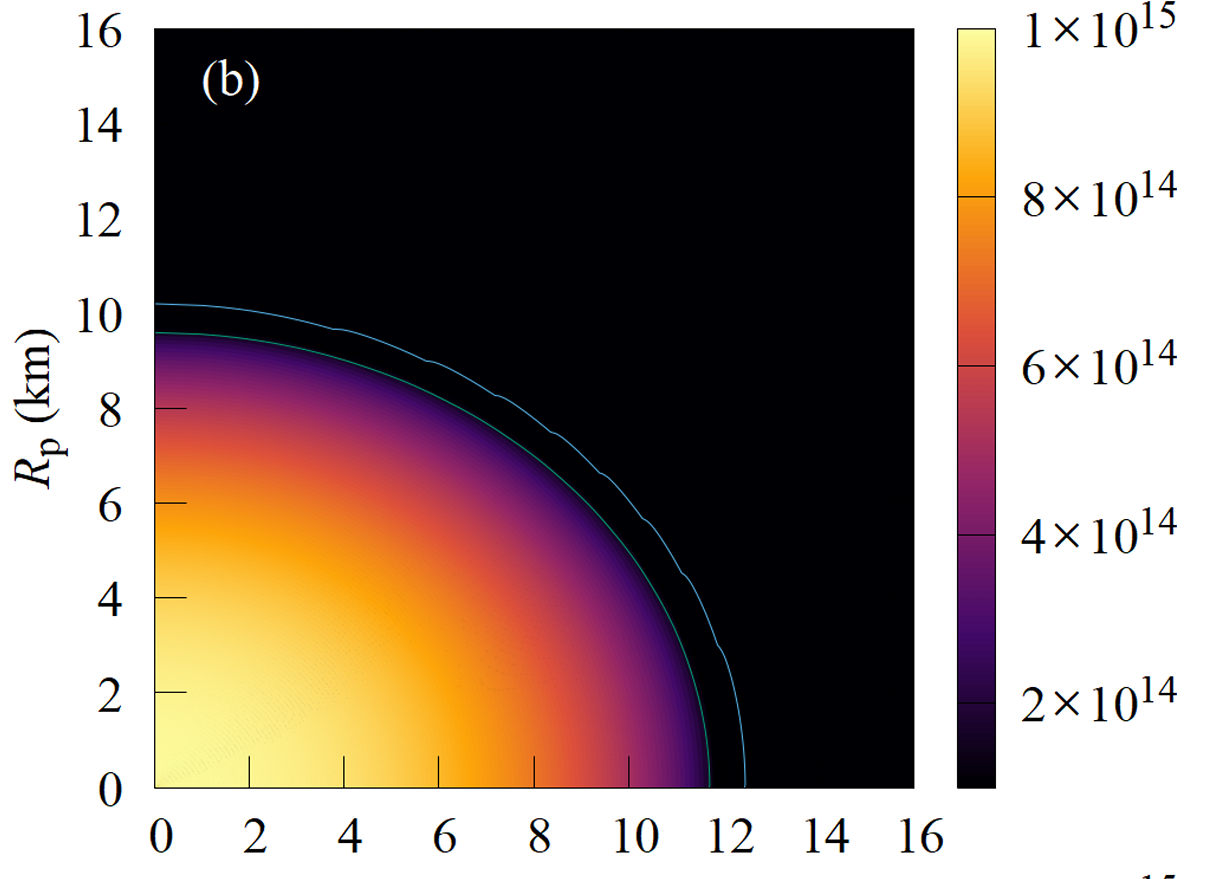 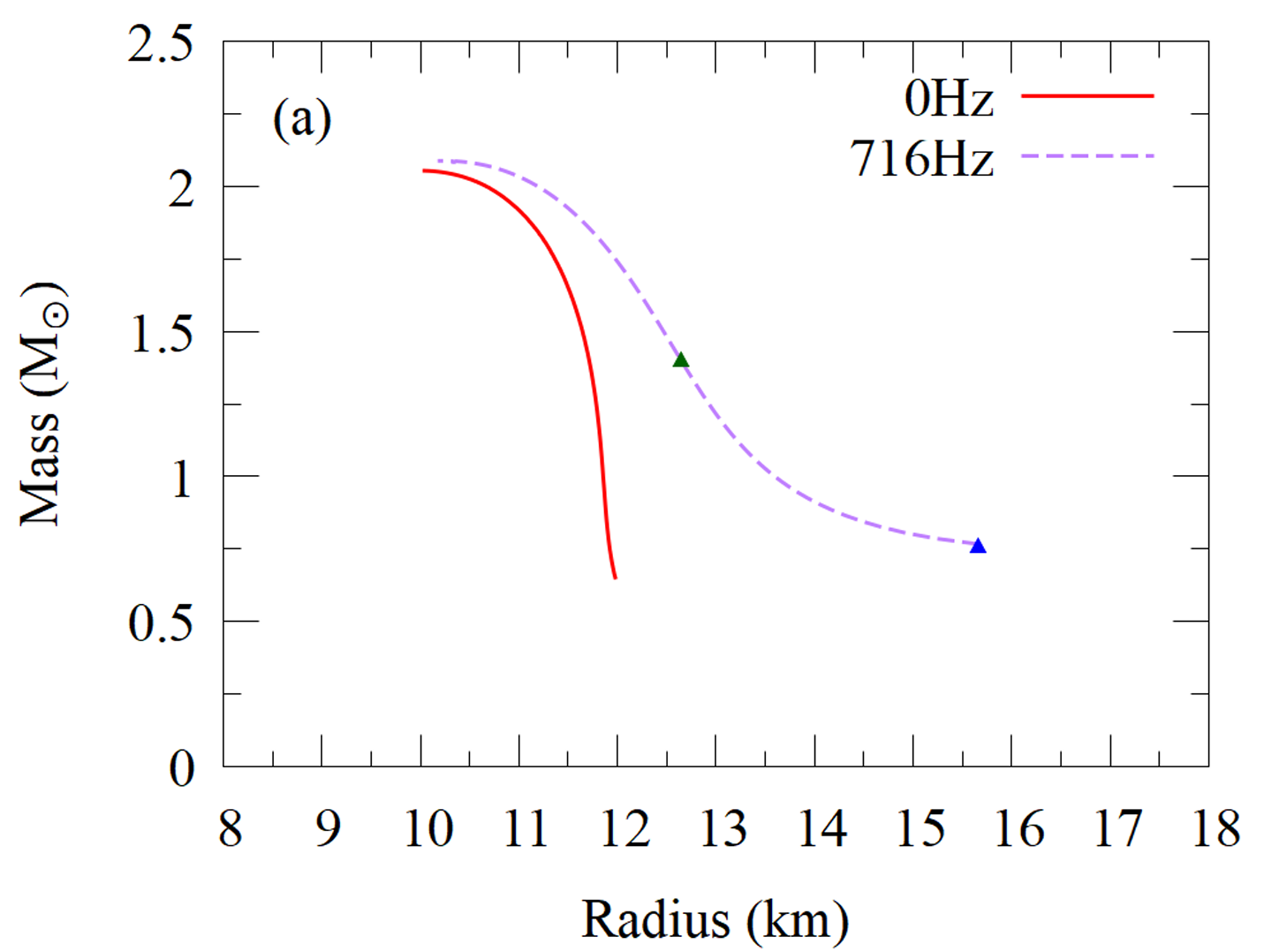 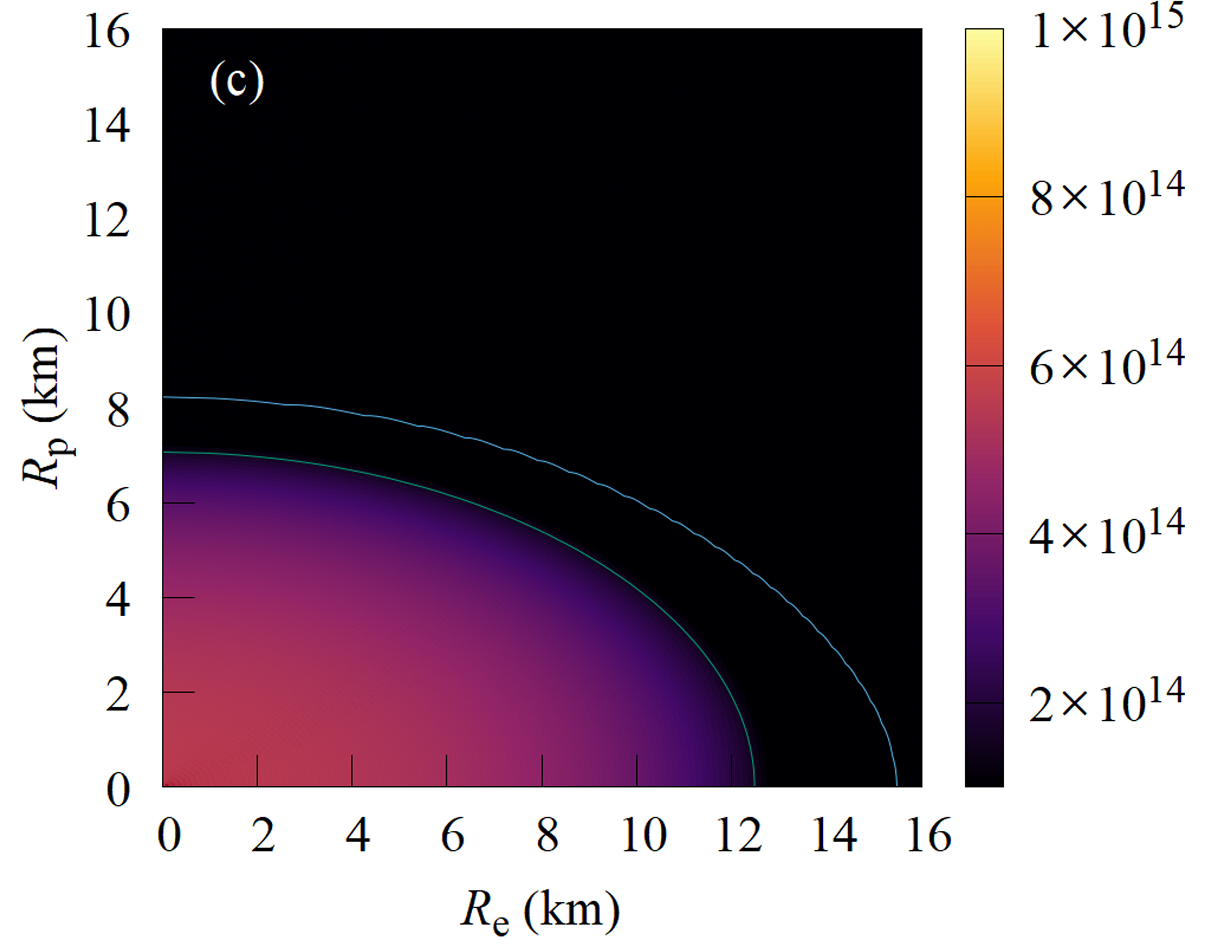 Нейтронные ядра
Нейтронная структура легких ядер
1. Теория и эксперименты на ускорительных комплексах  
     GANIL, RIKEN, . FRIB, LHC and JINR

     a) Нейтронные звезды в ядерных моделях (теория)
     b) Ди-нейтрон и молекулярный 10Be (JINR, GANIL)
      c) Тетра-нейтрон в ядре 8He (RIKEN). «Молекулярные 12,14Be?
2. Синтез сверх-нейтронных систем за границей n-стабильности.
     Переход к энергиям пучков ионов до 350 MeV·A  (RIKEN)
3. В порядке обсуждения:
    Исследование  системы 12He и 14Be (n=10) на пучках ионов 
    12С, 16-18О, 22Ne (E ≤ 500 MeV·A)  ионного синхротрона  ОИЯИ
10Be Ground-State Molecular Structure
                                            P. J. Li et al. Phys. Rev. Lett. 131, 212501 – Published 21 November 2023
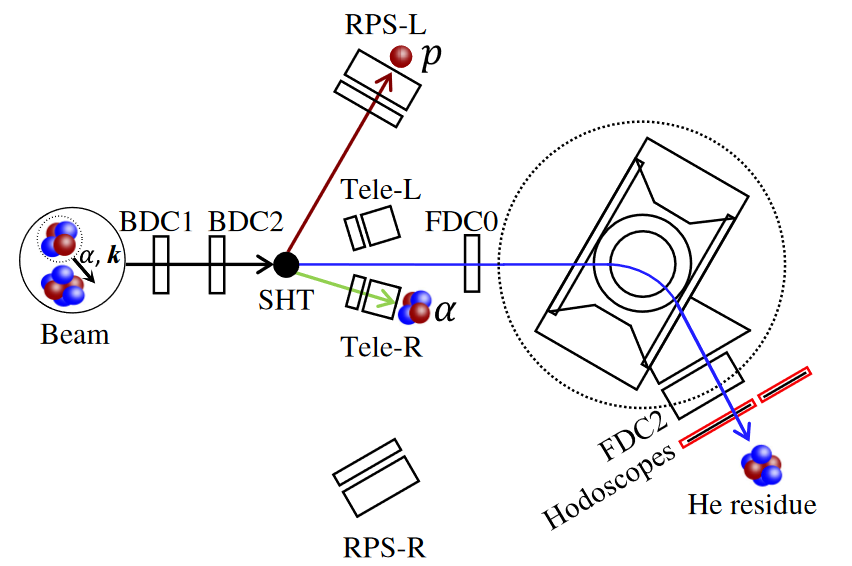 p
Liquid 
H
target
α
10Be
1.4ˑ106 y
4He / 6He
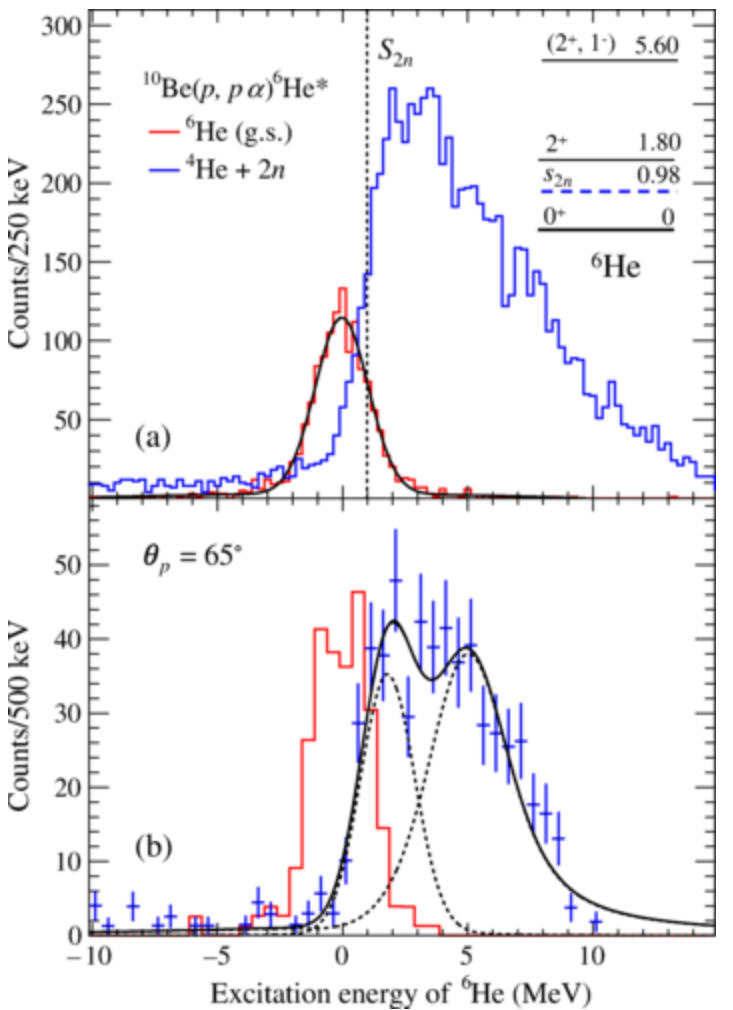 Collapse of 10Be nucleus
Integrated over 
the full solid angle
6He
4He+2n
Same for events 
at the angle θα=65°
6He
4He+2n
target
α
α
Molecular 10Be
Molecular 12Be?
n
n
n
n
n
n
α
Rα-nn
Rnn
6He
8He?
α
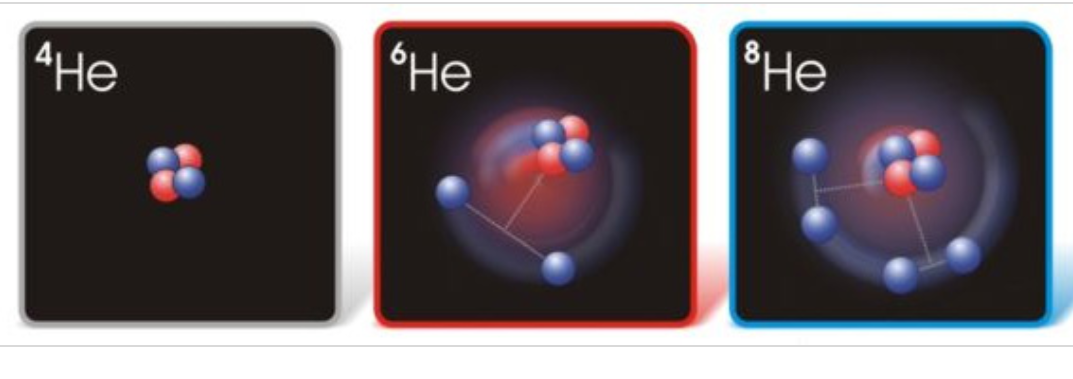 8He
rp=1.93 fm
rp=2.07 fm
rp=1.68 fm
3.6 fm
α
α
rm=2.30 fm
α
rm=2.45 fm
Θ
S2n = 20.6 MeV
S2n = 0.97 MeV
S2n = 2.12 MeV
S4n = 3.11 MeV
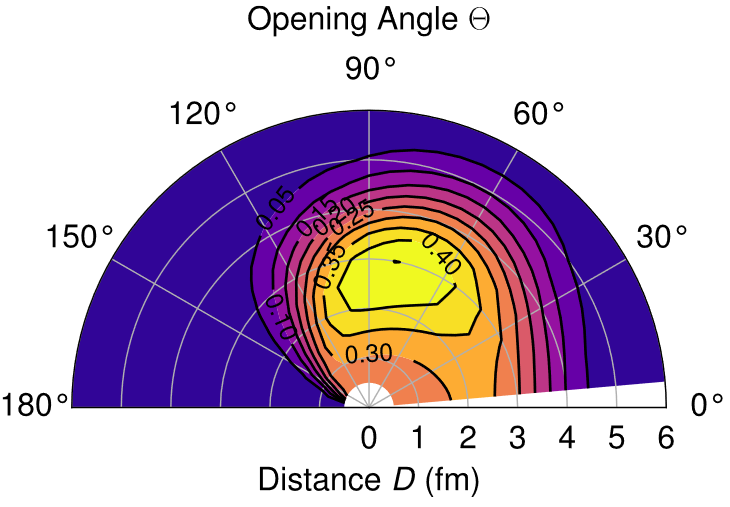 α
Средне-квадратное перекрытие основного состояния 8He и кластерной конфигурацией 4He +2n + 2n как функция расстояния 4He -2n D  и угла раскрытия Θ между двумя кластерами-2n кластерной конфигурации. Контуры даны с шагом 0,05.
Плотности кора 4He и кластера 4n в ядре 8Не
ρch(r) = 1.668 fm
ρ0=2.4ˑ1014 
g/cm3
2p+2n
ρ = 10-1÷10-3 ρ0
3 fm
4n
Extremely neutron-riched radioactive ion beams
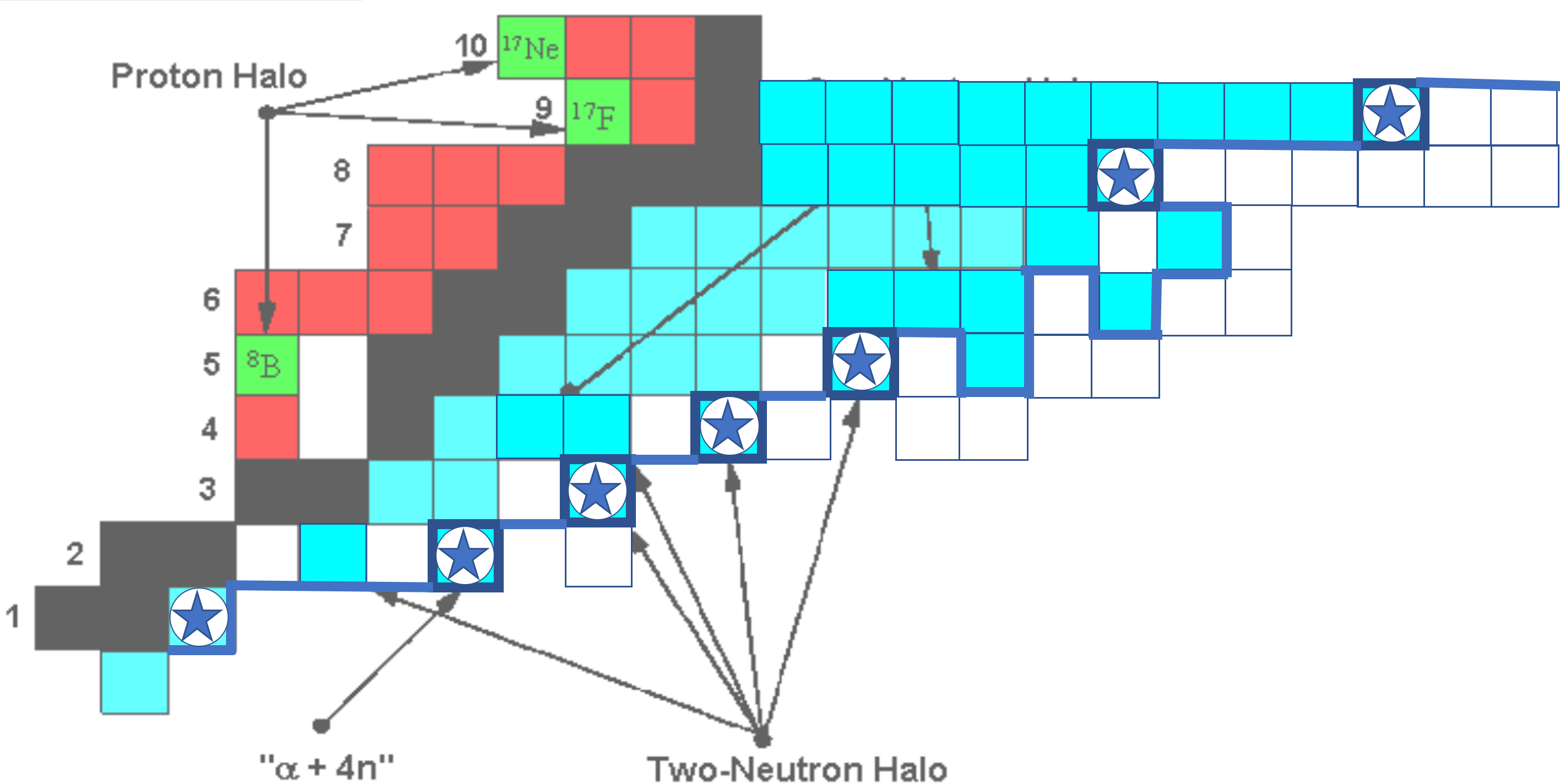 Neutron  drip line
THE BEAMS
Doubly magic Isotope 28O (Z=8, N=20) found to be unbound
NATURE August 2023
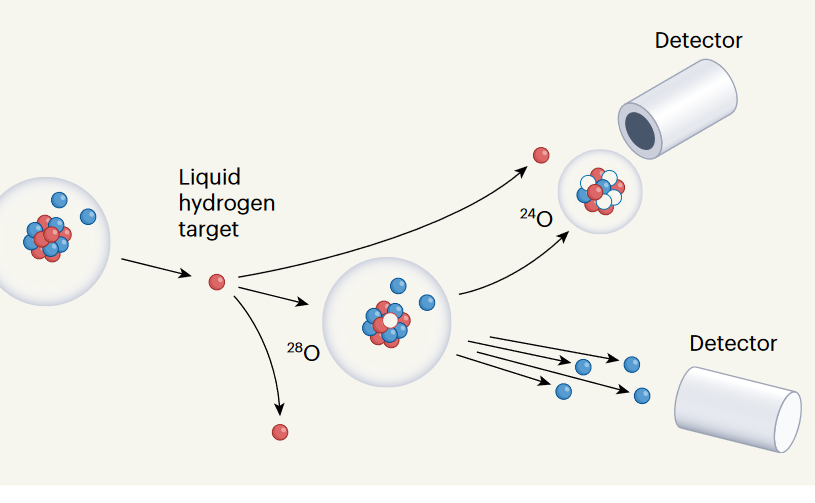 p
29F S2n=1.15 MeV
24O
?
S2n= -1.2 MeV
S4n= -1.3 MeV
4n
28O
p
Neutron structure of helium isotopes
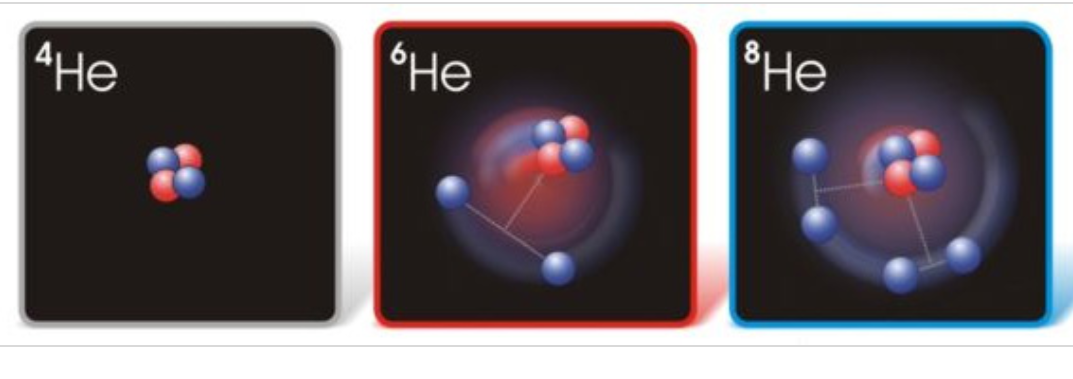 S2n = 2.12 MeV
S2n = 0.97 MeV
S2n = 20.6 MeV
S4n = 3.11 MeV
10He
12He
α
α
Θ
Θ
Super Neutron-rich Nuclei
22Ne
0.25-0.5 GeV·A
2·108/s
p
2·108/s
2·108/s
p
18O
16O
p
p
p
18C
p
p
p
p
p
p
(92 ms)
12Be
p
14Be
p
p
16Be
p
p
(21.5 ms)
(4.4 ms)
(unstable)
p
p
12He
10He
(α + 12He)
unstable
unstable
(α + 4n + 8He)
~ 20/s
2n + 8He
(4n + 8He)
(α + 8n + α)
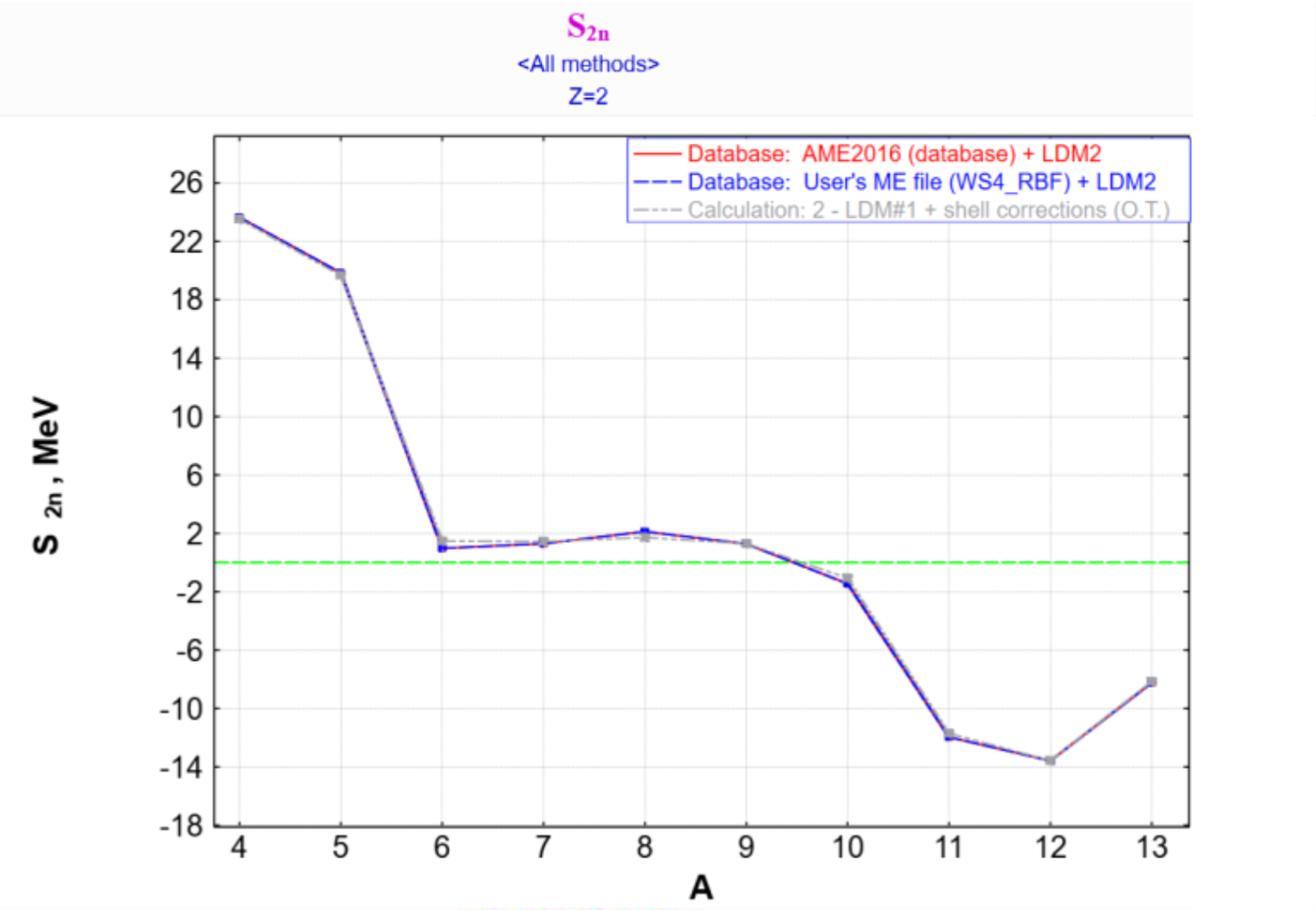 Helium isotopes
6He
Расчеты Олега Тарасова  
(FRIB, MSU/ USA)
8He
6He
10He
S2n  MeV
12He
S2n= 0
13.6 MeV
Heavy ion synchrotron (buster of NICA Collider)
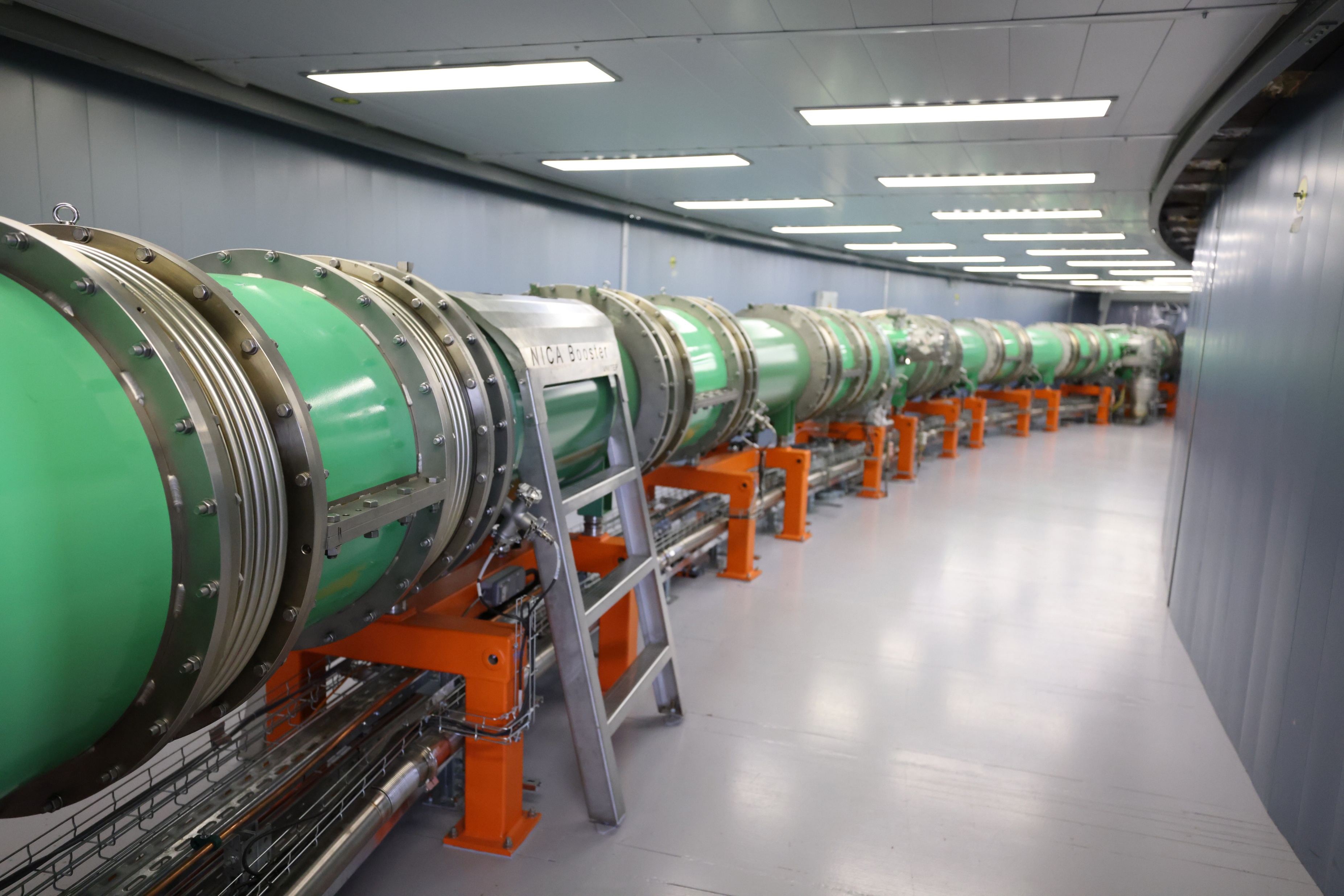 УСКОРИТЕЛИ 
и 
Источники Тяжелых Иионов
ТЯЖЕЛЫЕ ИОНЫ
в 
Смежных Областях
НАУКИ  и  ТЕХНИКИ
LX
акад. В. .А. Матвеев
ЦВЕТ  КВАРКОВ
Спасибо за Внимание